JEOMORFOLOİK ANALİZ II
Dr. Erkan Yılmaz
Karstik Sahalar ve Özellikleri
Karstik Kayaçlar
Şekiller ve ölçek
Karstik Şekiller
Dolin
Uvala
Polye
Lapya
Düden
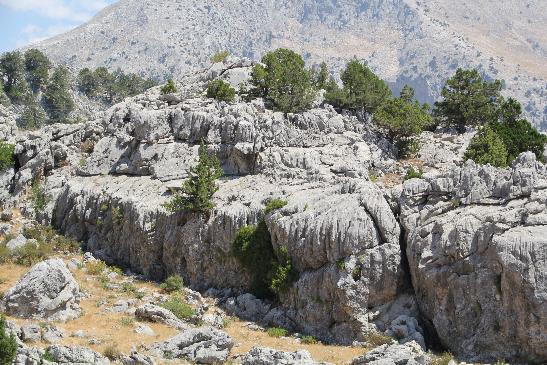 Lapyalar
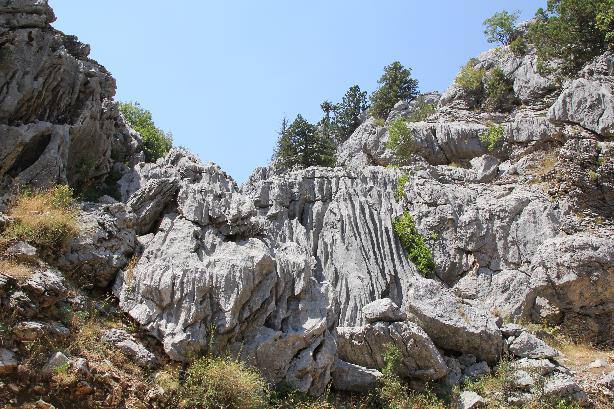 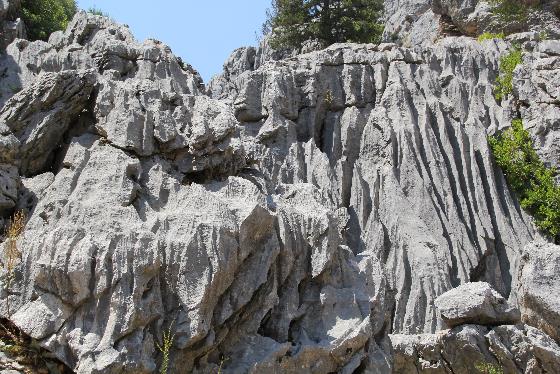 Karstik Şekiller
i. Lapya
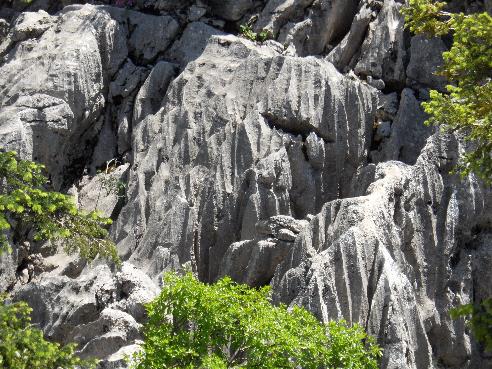 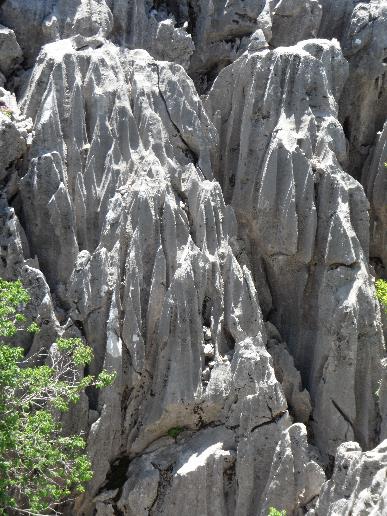 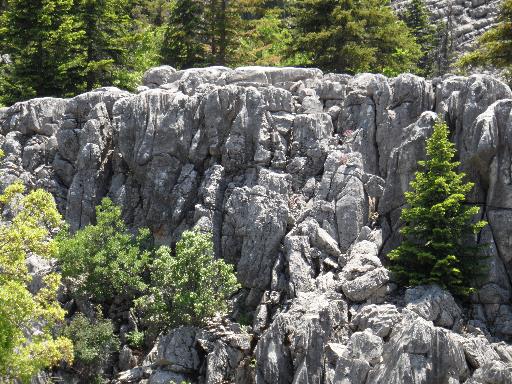 Dolinler
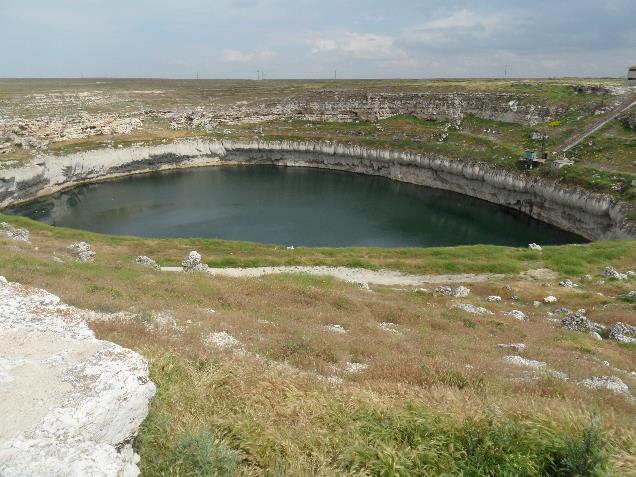 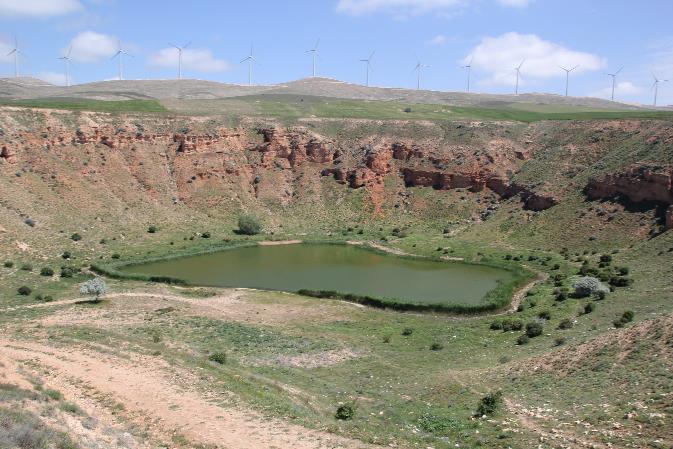 Eşyükselti Eğrileri
Çukurlar
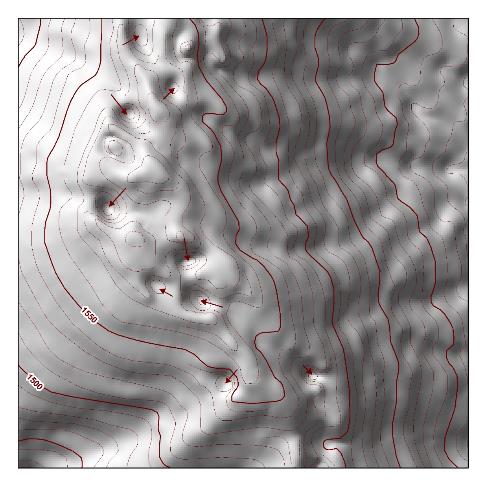 Polye
Topografya
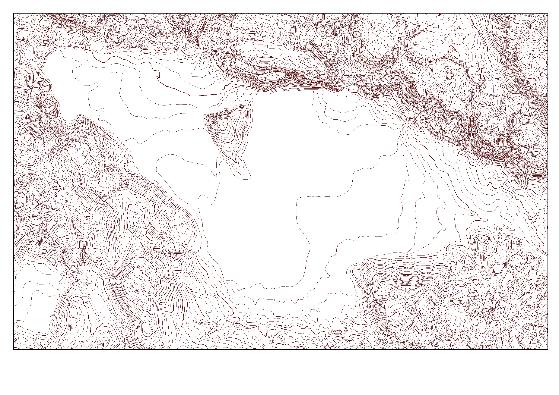 Polye
Jeoloji
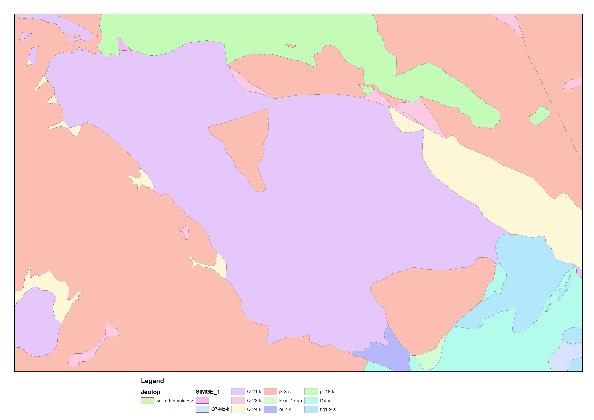 Karstik Şekiller
i. Kör Vadi
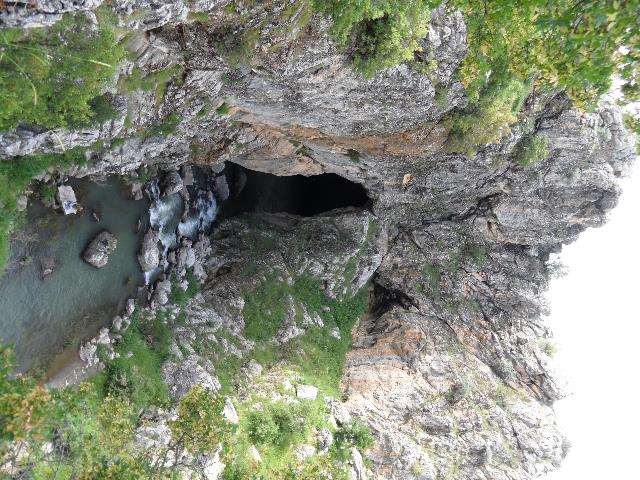 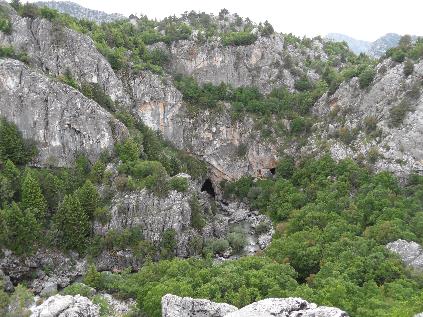 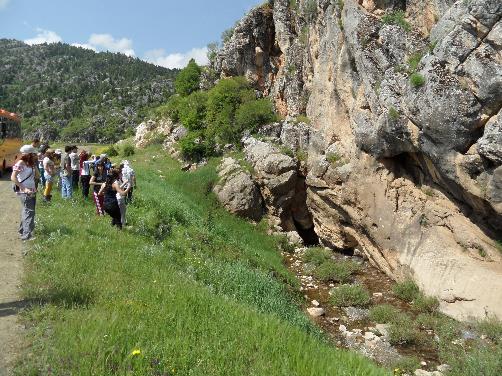 Karstik Şekiller
i. Düden
Seydişehir, 2011, Düden
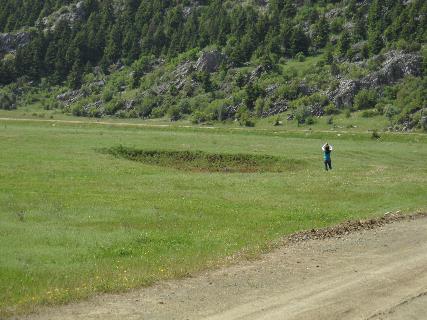 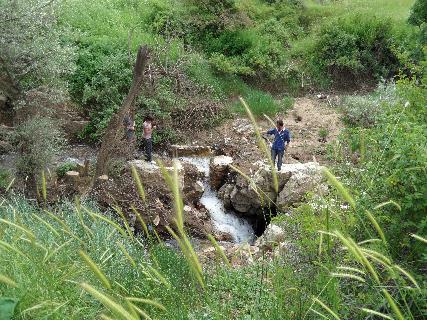 Karstik Şekiller
i. Uvala
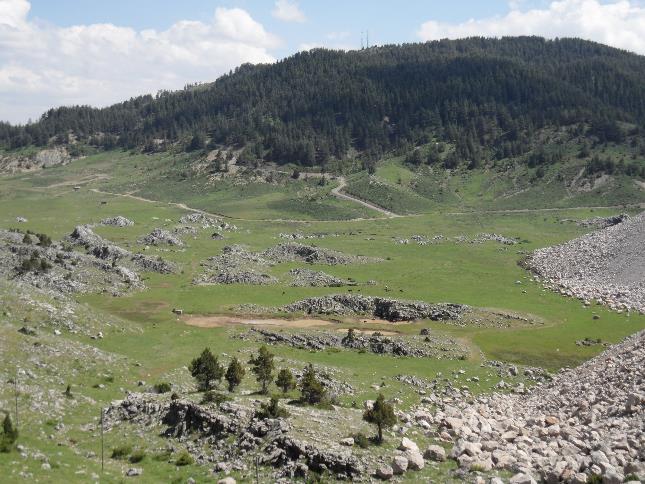 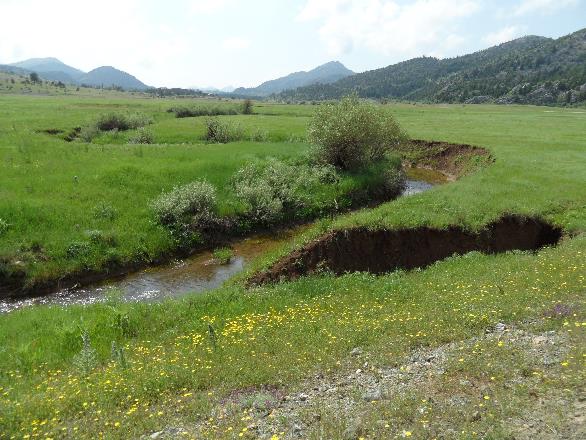 Polye
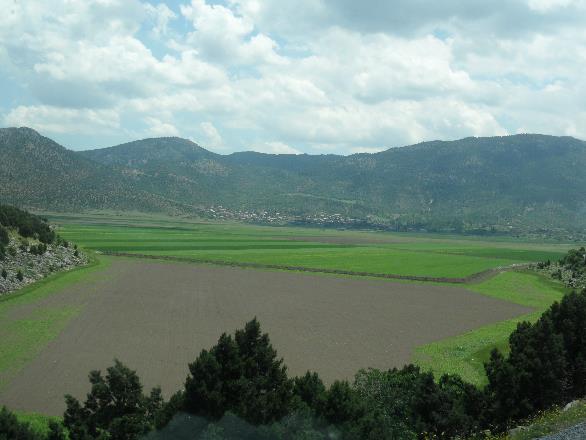 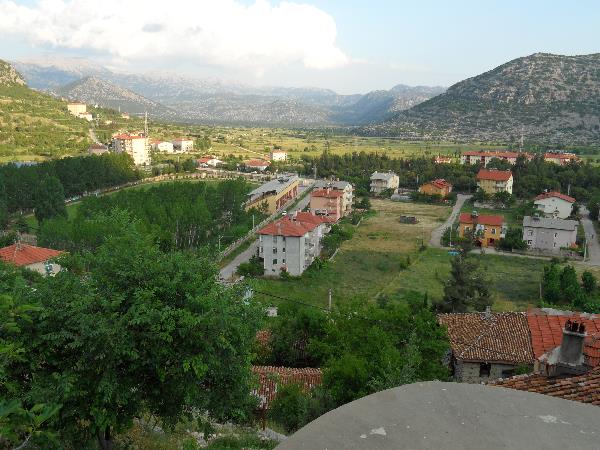 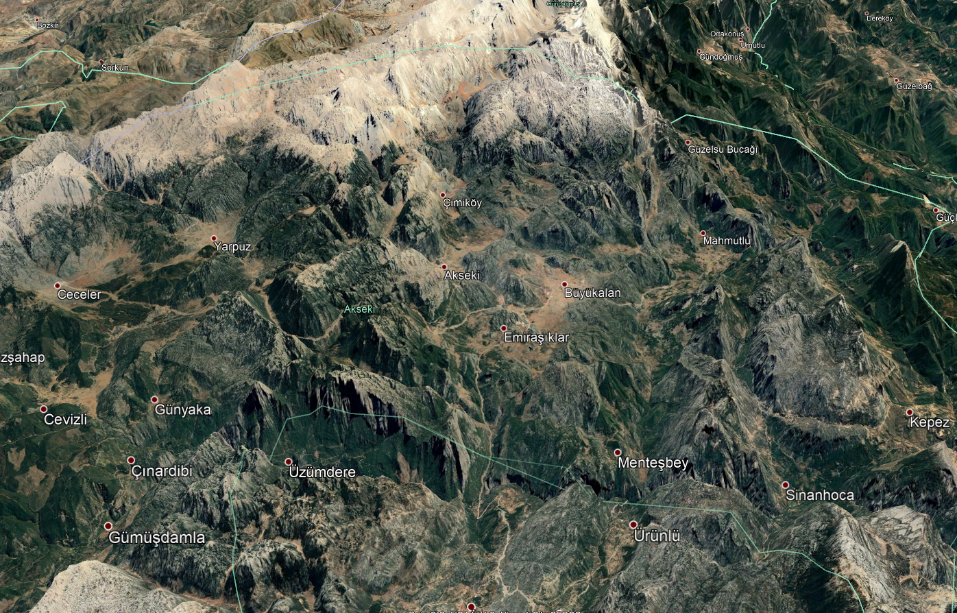 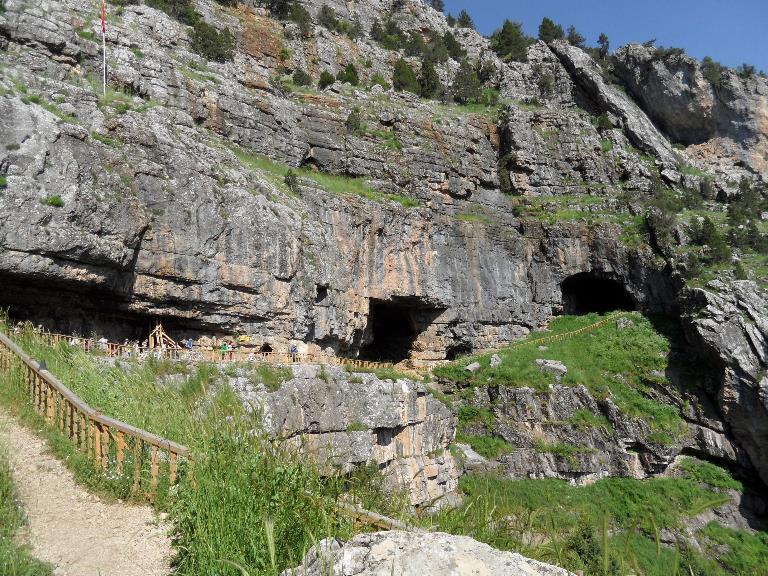 Mağaralar
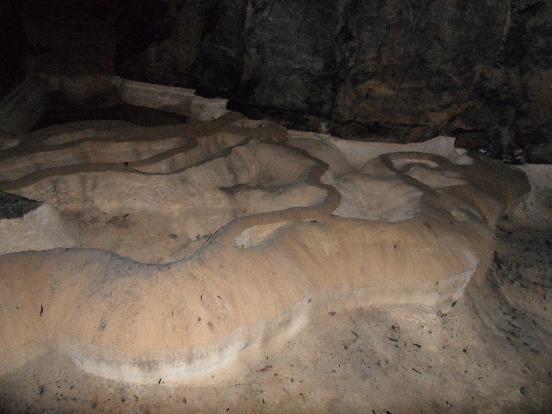 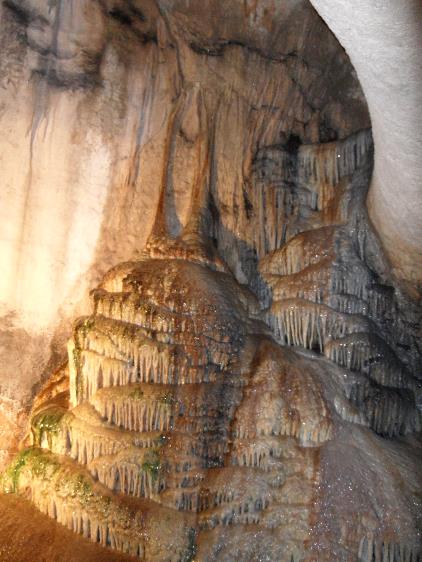 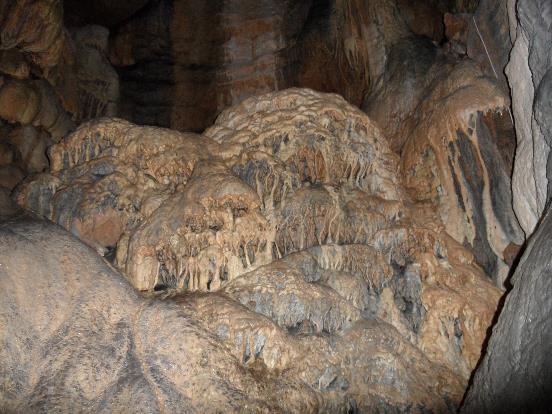 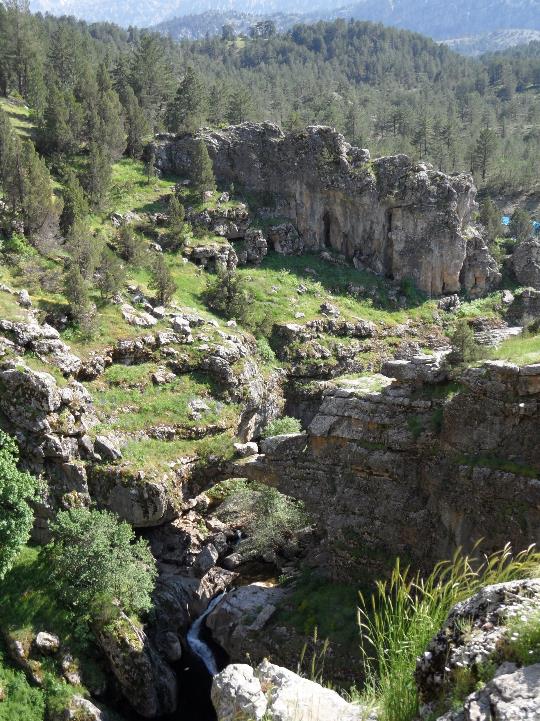 Karstik Şekiller
i. Doğal Köprü